KIRŞEHİR AHİ EVRAN ÜNİVERSİTESİETİK DAVRANIŞ İLKELERİ REHBERİ
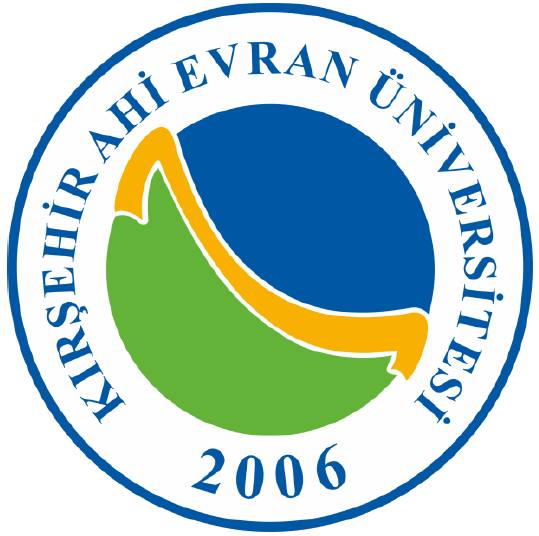 1. Tanımlar, Genel İlkeler, Değerler
A. Tanımlar
Etik
Akademik Etik
Uydurmacılık
Yanıltmacılık
Çifte Yayın
Bölerek Yayınlama/Dilimleme
İntihal/Aşırma
Sözde (Armağan) Yazarlık
Yazar Saklama
Gönüllü Katılım İlkesinin Çiğnenmesi
Aydınlatılmış Onam Almama
Gizlilik İlkesinin Çiğnenmesi
1. Tanımlar, Genel İlkeler, Değerler
B. Genel İlkeler
Akademik Özgürlük ve Özerklik
Akademik Dürüstlük
Sorumluluk ve Hesap Verebilirlik
Temel Hakların Korunması ve Güçlendirilmesi
Başkalarına Saygı
1. Tanımlar, Genel İlkeler, Değerler
C. Temel Değerler: Kırşehir Ahi Evran Üniversitesi
Eğitim-öğretim süreçlerinde öğrenci merkezlilik, kapsayıcılık, bilimsellik, yenilikçilik ve kalite ilkelerini benimser.
Araştırma geliştirme süreçlerinde evrensellik, yenilikçilik, bilimsellik, özgürlük ve etik duyarlılığı dikkate alır.
Toplumsal katkı faaliyetlerinde millîlik, paydaş odaklılık ve çevre duyarlılığını esas alır.
Yönetim süreçlerinde liyakat, adalet, eşitlik, sorumluluk, çözüm odaklılık, hesap verebilirlik, katılımcılık, şeffaflık, verimlilik ve kalite ilkelerini benimser.
1. Tanımlar, Genel İlkeler, Değerler
D. Akademik Değerler
Kurumsal ve bireysel olarak etik değerlere aykırı davranışlarda bulunulmaması esastır. 
Bilimsel araştırmaların yürütülmesi ve sunumu süreçlerinde akademik dürüstlük ilkesine titizlikle uyulması beklenir.
Akademik dürüstlüğün temelini profesyonel standartlara bağlılık oluşturur. Bilimsel etkinlikler dürüstlük, kurallara uygunluk, açıklık, tarafsızlık, güvenilirlik ve başkalarına saygı gibi etik değerlere dayanır.
Teklif, uygulama ve araştırmanın incelenmesinde veya araştırma sonuçlarının raporlanmasında yanlış bilgi verme, bilgilerle oynama bilimsel suistimal ya da akademik hırsızlık kabul edilir.
Akademik birimler, akademik kültür ve değerlere uygun şekilde yapılandırılıp yönetilir. Liyakat ilkesi akademik değerler arasında ayrı bir öneme sahiptir ve eğitim-öğretim ve yönetim faaliyetleri ile akademik değerlendirmelerde temel ölçüt olarak kabul edilir.
Yönetim ve eğitim etiğinde akademik kültür ve gelenek ayrıcalıklı bir öneme sahiptir. Yönetim etiği ve eğitim etiği, bilim etiğinden ayrı düşünülemez.
2. Öğretim Elemanlarının Yükümlülükleri
A. Öğretim Elemanlarının Meslektaşlarına Karşı Yükümlülükleri
(a) Meslektaşlarına karşı saygılı ve adil davranır,
(b) Meslektaşlarının akademik özgürlüklerini savunur,
(c) Profesyonel görüşlerini meslektaşları ile adil ve nesnel şekilde paylaşır; onlara bilerek yanlış ve kötü niyetli açıklamalarda bulunmaz,
(ç) Yasal olarak zorunlu olmadıkça meslektaşları hakkında edindiği gizli veya kişisel bilgileri açıklamaz,
(d) Meslektaşlarının profesyonel gelişimine katkı sunmaya özen gösterir,
(e) Meslektaşları arasında hiçbir şekilde (politik, cinsiyet, inanç, ırk vs) ayrımcılık yapmaz,
(f) Meslektaşlarının hak ve hukukunu koruyup gözetir.
(g) Meslektaşlarının mesleki kararlarına saygı duyar.
2. Öğretim Elemanlarının Yükümlülükleri
B. Öğretim Elemanlarının Kendi Disiplinlerine Karşı Yükümlülükleri
(a) Çalıştığı akademik alanda kendilerini sürekli güncellerler.
(b) Bilimsel, akademik ve yönetsel çalışmalarında akademik dürüstlük ilkesine riayet ederler.
(c) Kendi akademik alanı dışındaki disiplinleri küçümsemeler o disipline ait programlardaki öğrencilerin kendi alanlarına güvenini azaltacak davranışlardan kaçınırlar.
(ç) Herhangi bir sebeple, mesleki nitelik ve yeterlikleri ile ilgili yanlış bildirimlerde bulunmazlar, nitelik ve yeterlikleri ile ilgili gerçekleri kasıtlı olarak gizlemezler.
(d) Profesyonel karar ve davranışlarını etkileyebilecek bir ödül, hediye, ikram veya bağışı kabul etmezler.
(e) Yetkin olmadıkları alanlarda proje yürütücülüğü, bilirkişilik, sınav, tez, atama veya yükseltme jürisi üyeliği yapmazlar.
(f) Aralarında çıkar ilişkisi veya çıkar çatışması bulunan kişilerin atama ve yükseltme jürilerinde görev almazlar.
2. Öğretim Elemanlarının Yükümlülükleri
C. Öğretim Elemanlarının Üniversiteye Karşı Yükümlülükleri
(a) Üniversitede bünyesindeki farklı komite, komisyon veya örgütlenmelerde yer alarak üniversite yönetimine katılma sorumluluğu üstlenirler.
(b) Kurum dışında, üniversitedeki görev ve sorumluluklarıyla bağdaşmayan profesyonel etkinliklerle meşgul olmazlar,
(c) İlgili mevzuata göre yürütülen işe alma, değerlendirme, yükseltme veya işten çıkarma süreçlerinde liyakat ilkesini gözetip, nesnel ve adil davranırlar.
(ç) Üniversite personeline saygı ve hakkaniyetle davranırlar (onları kişisel kazanç ve özel işleri için kullanmazlar ve sözlü veya fiziksel olarak taciz etmezler).
(d) Üniversitenin mali kaynaklarını dürüstlük ve tutumluluk bilinciyle kullanırlar.
(e) Kurumsal ve mesleki konumlarını ya da üniversite olanaklarını kişisel çıkar sağlamak için kullanmazlar.
2. Öğretim Elemanlarının Yükümlülükleri
D. Öğretim Elemanlarının Topluma Karşı Yükümlülükleri
(a) Toplumun ekonomik, kültürel ve entelektüel kapasitesinin geliştirilmesine katkı sağlamak için çaba harcarlar.
(b) Topluma yönelik açıklamalarda bilimsel bulgular ile kişisel görüşleri karıştırmazlar.
(c) Kamusal söylemlerde, kurumun resmi görüşü ile kendi görüşlerini birbirine karıştırmazlar.
(ç) Araştırma, eğitim-öğretim, idari ve profesyonel görevleri kapsamında üniversite personeli olarak görüş belirtirken, bu görüşün kendi özel görüşleri olmadığını açıkça ifade ederler.
(d) Eğitim-öğretim ve araştırma faaliyetlerinin yanında topluma hizmet etmeyi de bir gören ve sorumluluk olarak kabul ederler.
(e) Toplumsal sorumluluk kapsamında gönüllü olarak görev ve rol üstlenirler.
3. İdari Personelin Yükümlülükleri
Üniversite personeli aşağıdaki görevini yürütürken, kurumsal sorumluluk bilinci ile hareket ederler ve aşağıdaki etik ilke ve davranış kurallarına uymayı kabul ederler:
(a) Akademik ve idari personelle öğrencilere eşit ve saygılı davranırlar.
(b) Görevlerini yürütürken akademik ve idari personel ile öğrenciler arasında hiçbir ayrım (politik, cinsiyet, inanç, ırk vs) yapmazlar.
(c) Akademik ve idari personelle öğrencilere karşı kırıcı, tehdit edici ya da aşağılayıcı davranışta bulunamazlar.
(ç) Üniversite personelini ve öğrencileri kişisel çıkar ve özel işleri için kullanmazlar.
(d) Görevleri ile ilgili bilgileri edinme ve gerekli kurallara uyma sorumluluğunu yüklenirler.
(e) Üniversitenin olanaklarını kendi şahsi çıkarları ve kazançları için kullanmazlar.
(f) Kurum dışında, üniversitedeki görev ve sorumluluklarıyla bağdaşmayan profesyonel etkinliklerle meşgul olmazlar
(g) Hizmetleri sırasında, akademik ve idari personelle öğrenciler hakkında edindikleri bilgileri, yasal olarak talep edilmedikçe başkalarıyla paylaşmazlar.
(h) Üniversite ile iş yapan kurum ve bireylere karşı saygılı davranırlar.
(ı) Akademik ve idari personel ile öğrenciler ayrıca üniversite ile iş yapan kurum ve bireylere yasal olarak sunmaları gereken hizmeti, geçerli olmayan nedenlerle reddedemez veya geciktiremezler.
(i) Verdikleri hizmeti etkileyebilecek bir ödül, hediye, ikram veya bağışı doğrudan ya da dolaylı olarak talep veya kabul edemezler.
4. Bilimsel Araştırma, Yayın ve Değerlendirme Etiği
A. Bilimsel Araştırma ve Yayın Etiği
(a) Bilimsel araştırmalarda uyulacak temel ilkeler; araştırmanın tasarımı ve yürütülmesinde gerekli yeterliliğe sahip olmak, araştırmanın yapılışı ve bulguların analizi sırasında özeleştiri, dürüstlük ve şeffaflığı korumaktır. 
(b) Bilimsel bir çalışma, araştırma metodolojisi ve araştırma etiğine uygun yapılır.
(c) Bilimsel bir yayında “bilimsel etiğe” uygun davranılması gerekir. 
(ç) Bilimsel yayınlarda bilim etiği ve yayın ilkelerine uygun şekilde atıfta bulunulup yararlanılan kaynakların bilimsel yazım kurallarına uygun şekilde yazılması esastır.
(d) Bir kongre veya toplantıda sunulan bir araştırma, toplantı veya kongrelerde sunulduğu belirtilerek yayınlanabilir. 
(e) Bilimsel yayınlarda yazarlık haklarının gözetilmesi esastır. Yayından sonra çıkabilecek olası anlaşmazlıkların baştan önlenebilmesi için kimlerin yazar, kimlerin destek verenler olduğu, kimlere teşekkür edildiği çalışmanın başında belirtilir. Yayınlarda isim sıralaması araştırmaya verilen katkı oranında belirlenir.
4. Bilimsel Araştırma, Yayın ve Değerlendirme Etiği
B. Bilimsel Değerlendirme Etiği
Yayın değerlendirmeleri, akademik yükseltmeler, bilirkişilikler, sınav jürileri ve dergi hakemliklerinde gözetilmesi gereken temel etik değer ve ilkeler: 
a) Bağımsız, tarafsız, şeffaf ve tutarlı davranır.
(b) Dürüst olmaya, doğruyu söylemeye, ön yargılı olmamaya, gizlilik ilkesine özen gösterir.
(c) Eşitlik ilkesine uygun hareket eder.
(ç) Değerlendirmeyi öngörülen sürede tamamlar, değerlendirme sürecinde sadece eleştirel davranmaz, yapıcı geribildirim ve önerilerde bulunur.
(d) Hakemlik görevini esinlenmeler ya da fikir hırsızlıkları yaparak kötüye kullanmaz; bu kapsamda haksız çıkar sağlamaz.
(f) Bir araştırmanın yayınlanmasını bilimsel gerekçeler dışında engellemez ya da geciktirmez.
(g) Yayın editörlüğü sürecinde hakem belirlerken bilimsel ölçütün dışına çıkmaz, alanla ilgili uzmanların hakem olarak belirlenmesine özen gösterir.
(h) Kendi çalışma alanı dışında yapılmış araştırmalar için iletilen değerlendirme taleplerini kabul etmez.
5. Eğitim ve Öğretim Etiği
A. Öğretim Elemanlarının Eğitim ve Öğretim Sürecindeki Sorumlulukları
(a) Derslerini, yetkili kurulların onayladığı program içeriğine uygun olarak verirler.
(b) Engelli öğrencilere, ilgili yasaların gerektirdiği destek ve yardımı sağlarlar.
(c) Derslerini programında belirlenen yer ve zamanda yapmaya özen gösterirler.
(ç) Verdikleri dersler için Bologna Bilgi Paketi ve AYDEP Öğretim Portalında öngörüldüğü şekilde ders planı hazırlayıp, bu planı öğrencilerle paylaşırlar.
(d) İlgili mevzuat gereğince öğrencilerin derslerden aldıkları notları, mahkeme kararı ve öğrencinin yazılı izni olmadıkça üçüncü tarafla paylaşmazlar.
(e) İzinsiz veya yasal mazereti olmaksızın üniversitedeki görevlerini aksatmazlar.
5. Eğitim ve Öğretim Etiği
B. Öğretim Elemanlarının Öğrencilere Karşı Yükümlülükleri
(a) Öğrencilere, onları araştırma ve öğrenmeye teşvik eden ve cesaretlendiren bir ortam sunarlar.
(b) Öğrencileri mesleğin ya da disiplinin temel değer ve ilkelerini öğrenmeye, fikirlerini serbestçe ifade etmeye ve bağımsız düşünmeye teşvik ederler.
(c) Verdikleri dersin öğrenme çıktılarını, dersin gerekliliklerini ve değerlendirme ölçütlerini belirlerler.
(ç) Öğrencilerin çalışmalarını ve performanslarını adil, tarafsız ve dürüst şekilde değerlendirip, öğrencilere zamanında yapıcı geri bildirimler verirler.
(d) Öğrencilerin öğrenme haklarını zedeleyecek uygulamalara müsaade etmezler.
(e) Öğrencilerin derslerle ilgili görüş, düşünce ve önerilerini dikkate alırlar.
(f) Yasal gereklilik dışında, öğrencilerin özel-kişisel bilgilerini başkalarıyla paylaşmazlar.
(g) Kişisel çıkarları için öğrencilerini istismar etmezler, öğrencilerle birlikte yaptıkları çalışmaları öğrencilerin katkılarını belirtmeden sunmazlar/yayınlamazlar.
…
6. Hizmet Etiği
A. Öğretim Elemanlarının Hizmet Sunumuna İlişkin Etik Değer ve İlkeler
(a) Hizmet kapsamındaki eylem ve işlemlerinde yasallık, adalet, eşitlik, dürüstlük, tarafsızlık ve fırsat eşitliği ilkeleri doğrultusunda hareket ederler.
(b) Toplumsal sorunlara (çevre, sağlık, eğitim, adalet vb.) duyarlılık gösterir, insanlığın yararını gözetirler.
(c) Kurum dışı faaliyetleri ilgili mevzuat çerçevesinde yürütürler, bu süreçte kurumsal yükümlülüklerini aksatmazlar.
(d) Kurum dışında katıldıkları etkinliklerde üniversitenin toplumsal saygınlığını korumaya özen gösterirler.
(e) Toplumsal konularda görüş belirtirken adil, doğru, eksiksiz ve nesnel açıklamalar yaparlar.
(f) Akademik dürüstlük ve tarafsızlıklarını tehlikeye düşürecek etkinliklerden uzak dururlar.
(g) Kamu hizmetlerini belirlenmiş standart ve süreçlere uygun ve şeffaf şekilde yürütürler.
…
7. Akademik Yönetim Etiği
Yöneticiler akademik faaliyetlerin yürütülmesinde aşağıdaki etik ilkeleri göz önünde bulundururlar:
1. Yöneticiler, bilim etiği ilkelerini çiğneyenlere yönelik, konumlarına bakmaksızın etkin ve kararlı bir tutum sergilerler.
2. Yöneticiler, etik ihlallerin incelenmesi ve soruşturulmalarda gizlilik ve masumiyet karinesini gözetirler.
3. Yöneticiler, akademik ortamda huzur ve güveni oluşturmak için akademik personele gerekli fiziksel ve teknik şartlarla uygun bir araştırma ortamı sunma sorumluluğunu taşırlar.
4. Yöneticiler, etik kurullar tarafından etik dışı tutum ve davranışlara yönelik alınan kararların arkasında dururlar.
5. Yöneticiler akademik görevleri yürütürken ayrıca aşağıdaki etik değer ve ilkeleri göz önünde bulundururlar:
Kişisel onur ve mesleki saygınlığı tanır
Ayrımcılık yapmaz
Akademik özerkliğe ve fikir ve düşünce farklılıklarına hassasiyet gösterir.
Liyakat ilkesini korur
….
8. Etik Davranış İlkeleri
Kamu Görevlileri Etik Davranış İlkeleri İle Başvuru Usul ve Esasları Hakkında Yönetmelik, Yükseköğretim Kurumları Etik Davranış İlkeleri ve Kırşehir Ahi Evran Üniversitesi Personel Etik Davranış İlkeleri çerçevesinde yürütürler
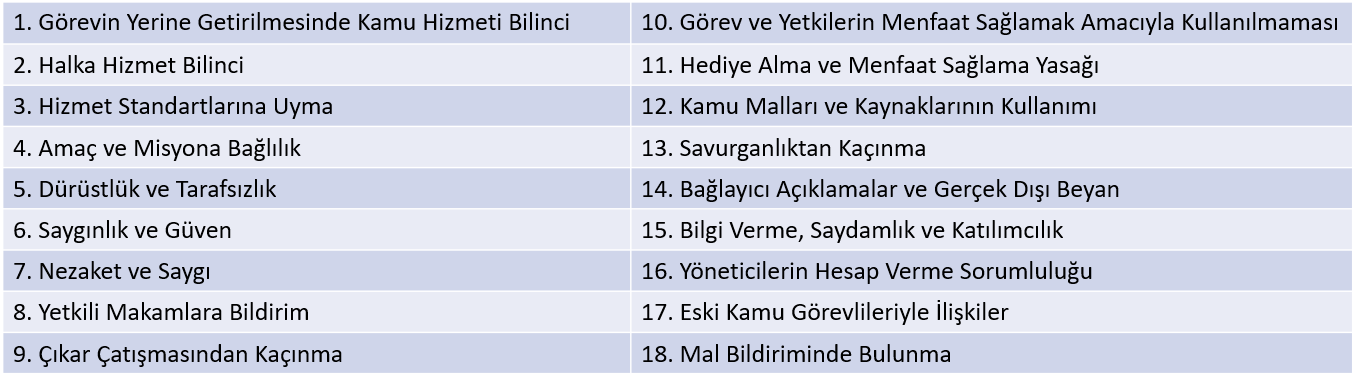 9. Etik Kurul
Üniversitemiz bünyesinde Etik Davranış Kurallarına uyum konusunda danışmanlık vermek ve denetim yapmak üzere Etik Kurul oluşturulmuştur. Etik Kurulun yapısı ve karar alma usulü Etik Kurul Yönergesi aracılığıyla düzenlenir.
1. Etik Kurulun Oluşumu
2. Etik Kurula Danışma Hakkı
3. Etik Kurula Bildirim Yükümlülüğü
4. Etik Kurulun Çalışma Biçimi
10. Etik Davranış İlkelerine Uyma
1. Etik Bağlayıcılık: Üniversitemiz personeli, görevlerini ve hizmetlerini yürütürken Kırşehir Ahi Evran Üniversitesi Etik Davranış İlkelerine uymakla yükümlüdür. Bu ilkeler personelin istihdamını düzenleyen mevzuat hükümlerinin bir parçasını oluşturur. Bu ilkelere aykırı harekette bulunanlar hakkında mevzuat hükümleri gereğince işlem yapılır. Üniversitede akademik ve idari görevlere atanan her personel göreve başlarken bu yönergenin ekinde yer alan Etik Sözleşmeyi imzalamakla yükümlüdür. İmzalanan sözleşme, personelin özlük dosyasına konur.
2. Personelin Bilgilendirilmesi: Üniversitede çalışanlara oryantasyon eğitimlerinde etik değerleri ve sorumlulukları anlatılır. Bu eğitimlerle çalışanların temel ve etik değerler ile yükümlülükler konularında farkındalığı artırılır.
Üniversitede yeni başlayan çalışanlara, etik değerlere bağlılık ve taahhütlerini ifade etmeleri amacıyla “Kamu Görevlileri Etik Sözleşmesi” sunulur.
11. Ekler
YÖ-050 Etik Kurul Yönergesi
Kamu Görevlileri Etik Sözleşmesi